Supplementary Figure 1
Highest TNF levels
Highest IL-6 levels
Lowest TNF levels
Lowest IL-6 levels
A
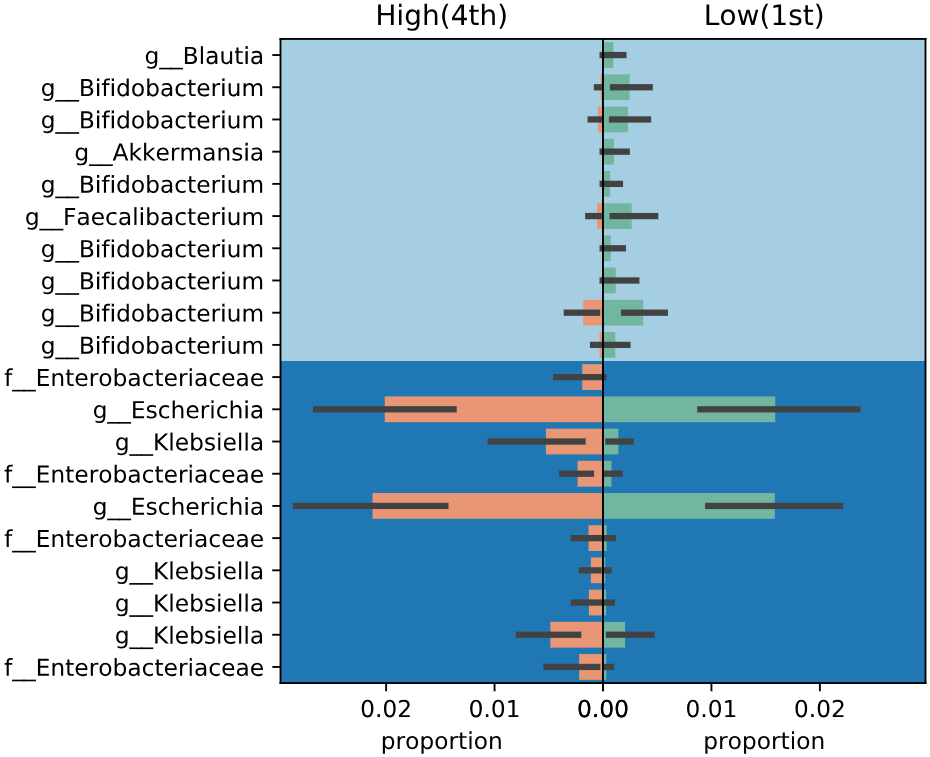 B
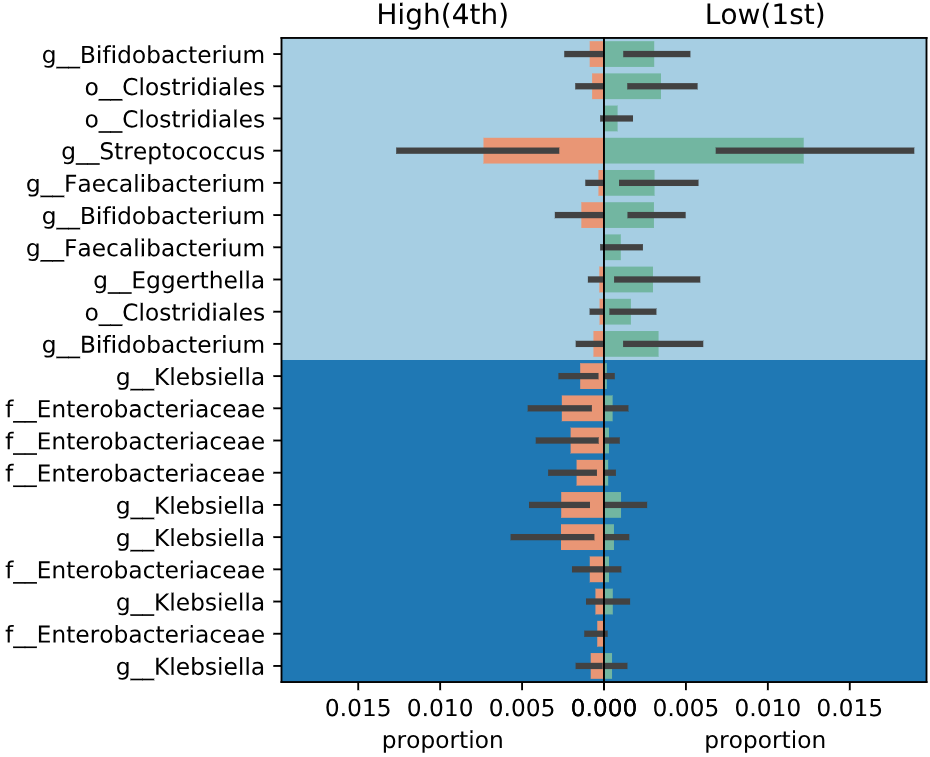 Highest IL-17 levels
Lowest IL-17 levels
C
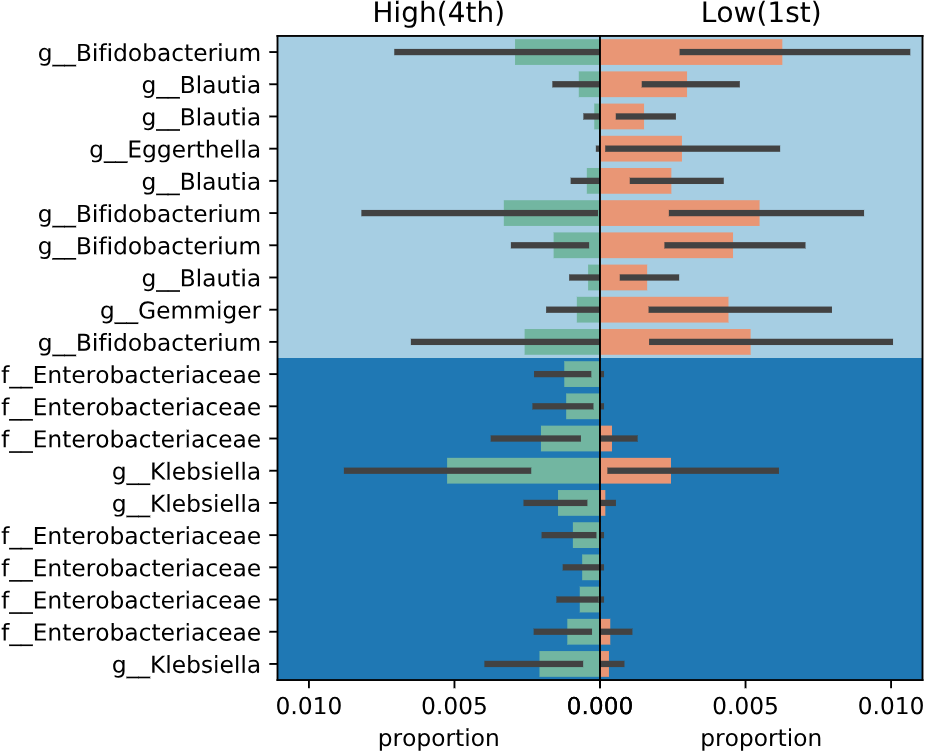